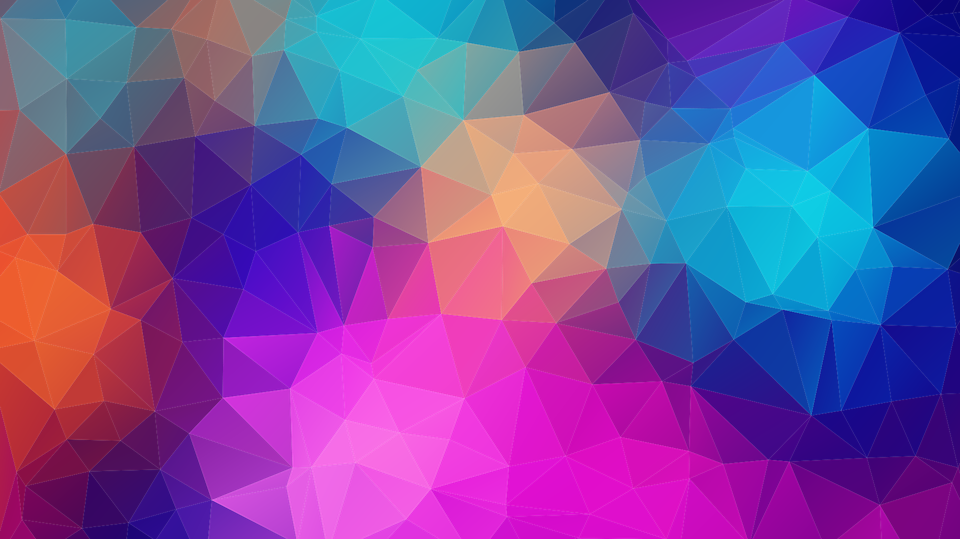 Муниципальное автономное образовательное учреждение детский сад №3 «Светлячок»
Тематический праздник
«Мама — слово не простое, мама — слово золотое! Мама — каждому нужна, мама больше всех важна»
Подготовительная к школе группа
Воспитатель: Мезенцева И.А.
1 квалификационная категория
Кировград 2019г.
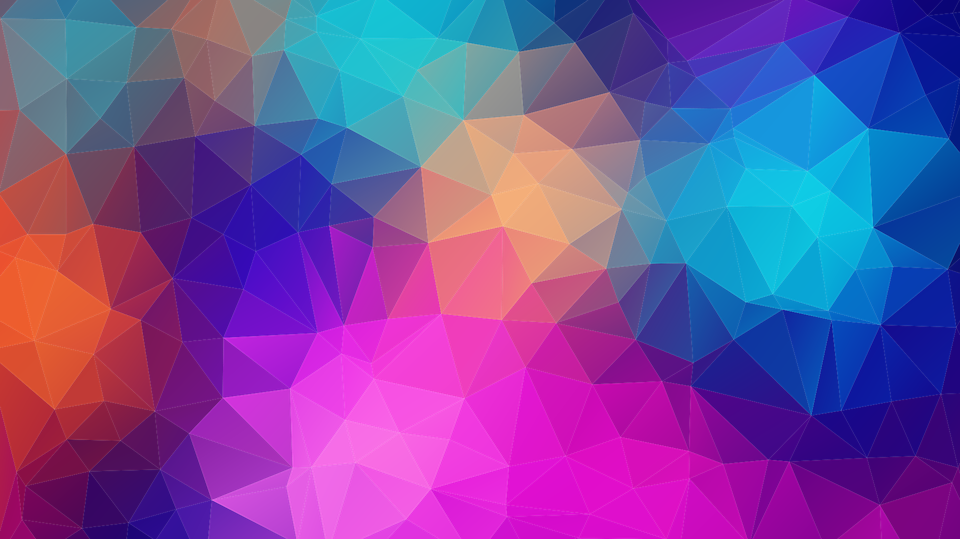 Цель: способствовать активному вовлечению родителей в совместную деятельность с детьми в условиях детского сада; создать атмосферу тесного сотрудничества и содружества, положительного психологического настроя.
Задачи: Создать условия для благоприятного климата взаимодействия детей с родителями. Повысить уровень психолого – педагогической культуры родителей через их привлечение к участию в практических мероприятиях. Воспитывать у детей уважение и заботливое отношение к матери,  бабушке. Развивать творческие способности  детей, желание делать подарки маме. Расширить воспитательный потенциал семьи средствами совершенствования практических навыков и умений воспитания детей. Способствовать развитию детской речи через выразительное чтение стихов, пословиц, составление рассказов о маме. Привлечь родителей к активному участию в образовательно – воспитательном процессе через внедрение инновационных форм в практику работы с семьей.
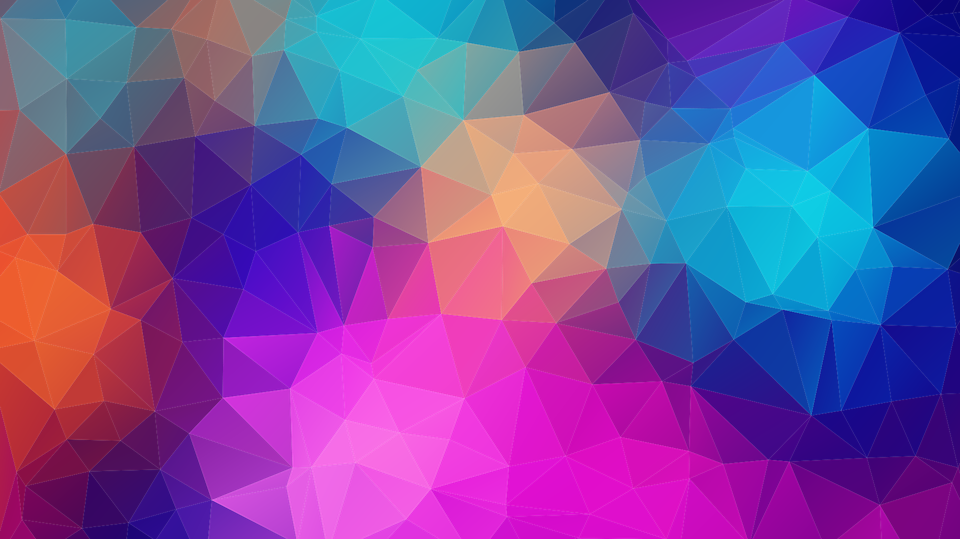 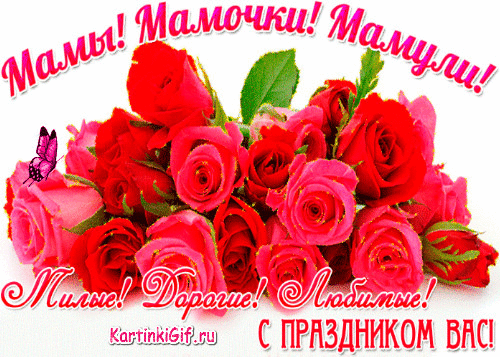 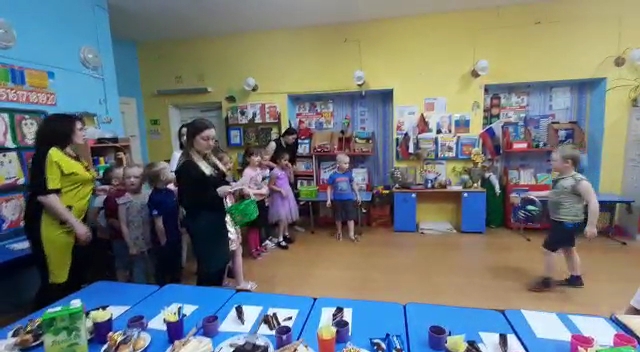 Конкурс : «За покупками»
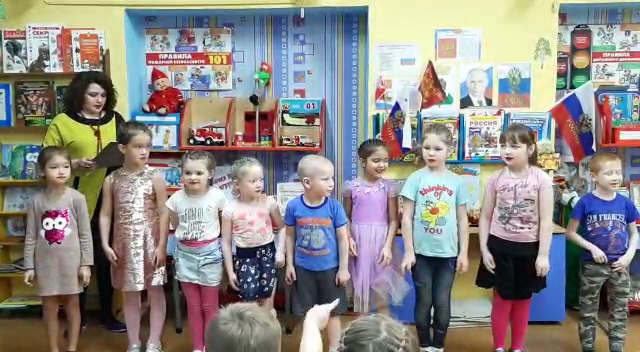 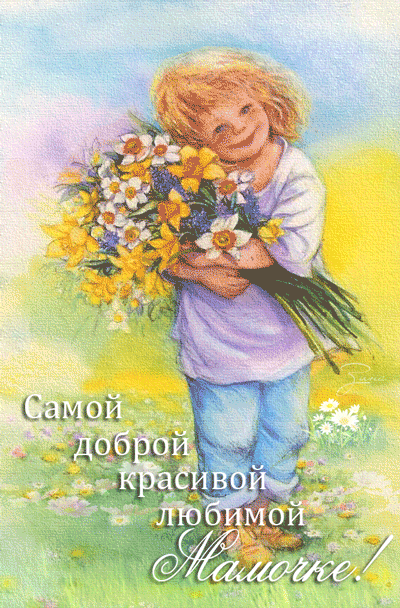 Дети читают стихи для мам и бабушек
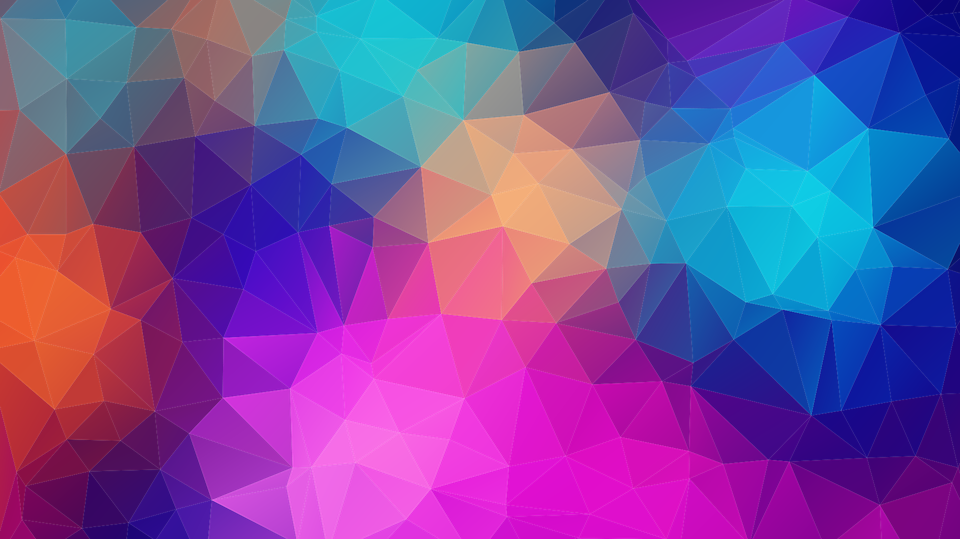 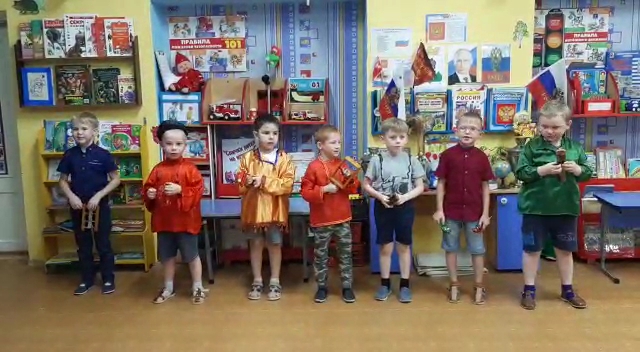 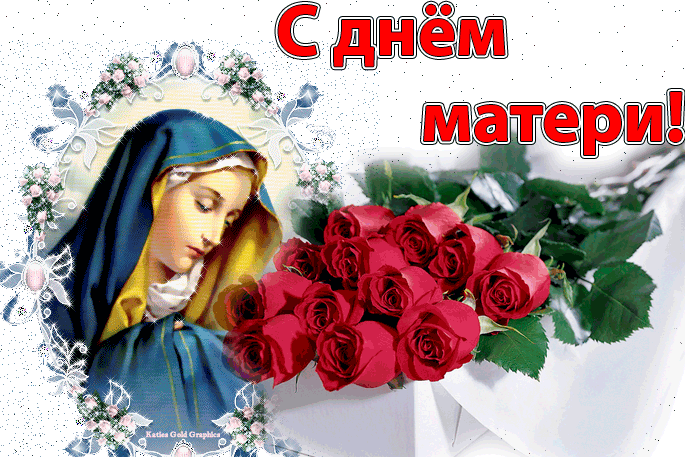 «Всем мамулям в этот день, дарим мы частушки»
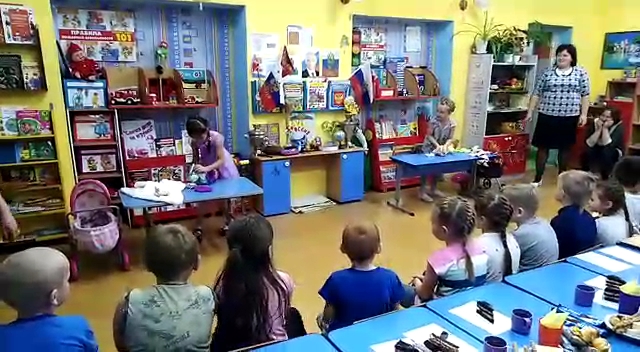 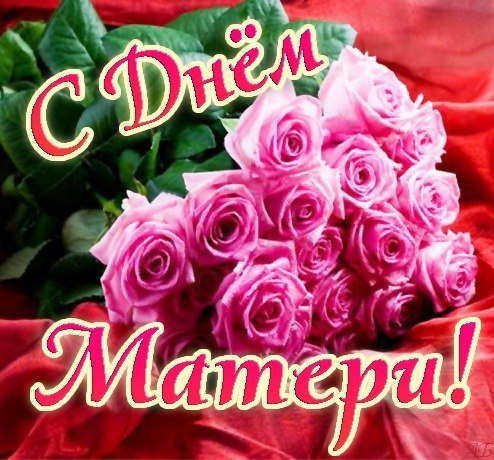 Конкурс: «Помоги маме одеть малыша»
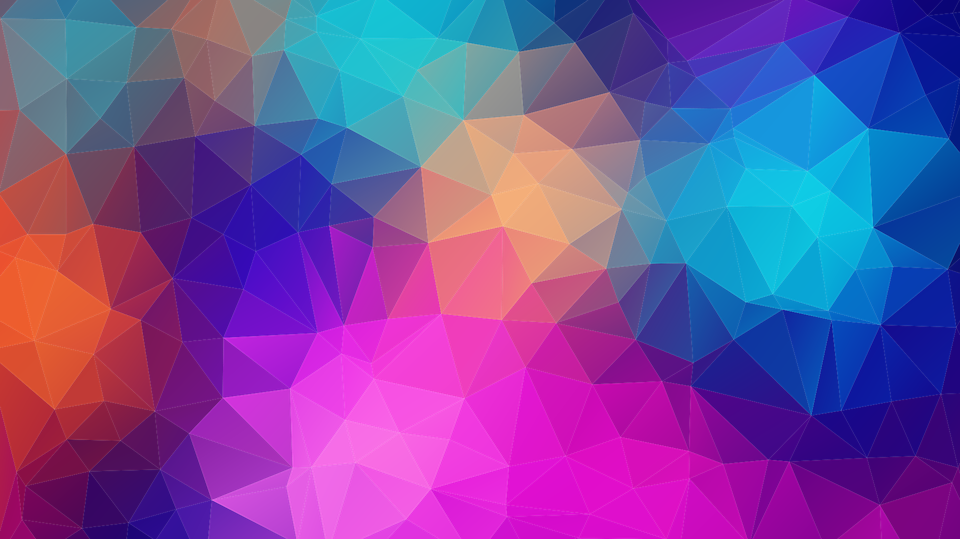 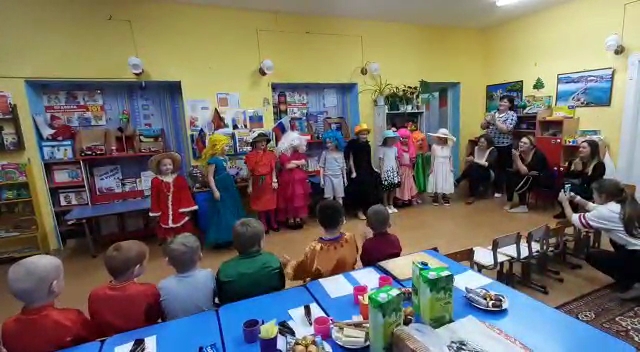 Встречаем моделей Дома моды 
«Солнышко».
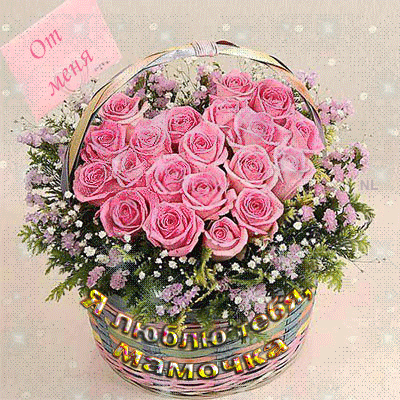 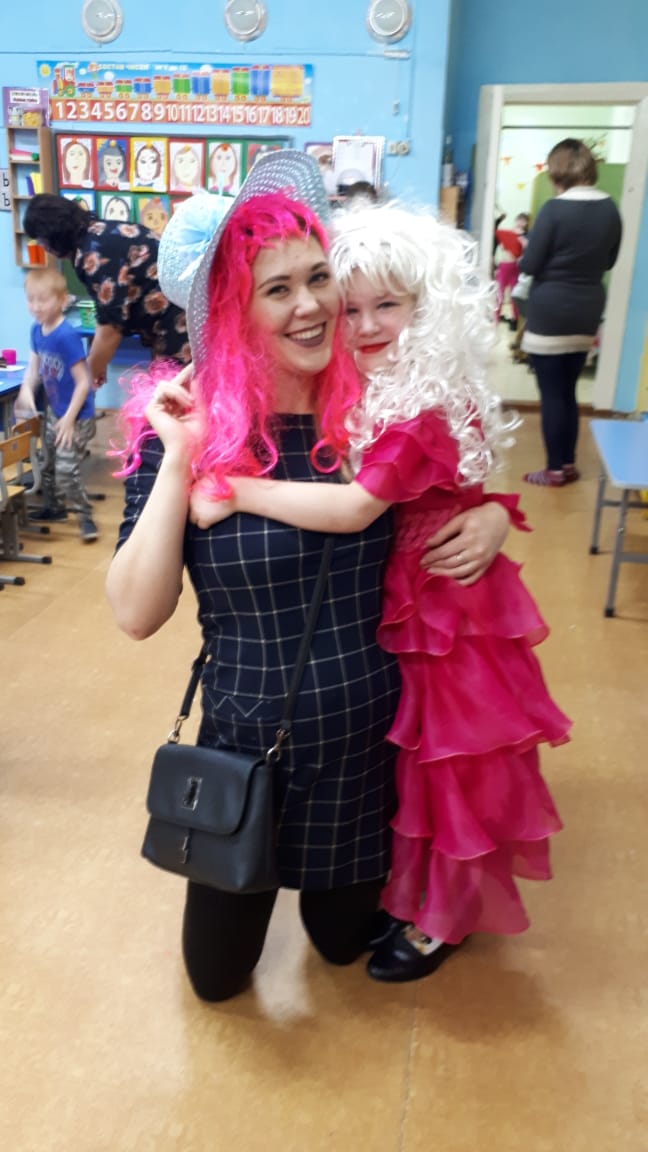 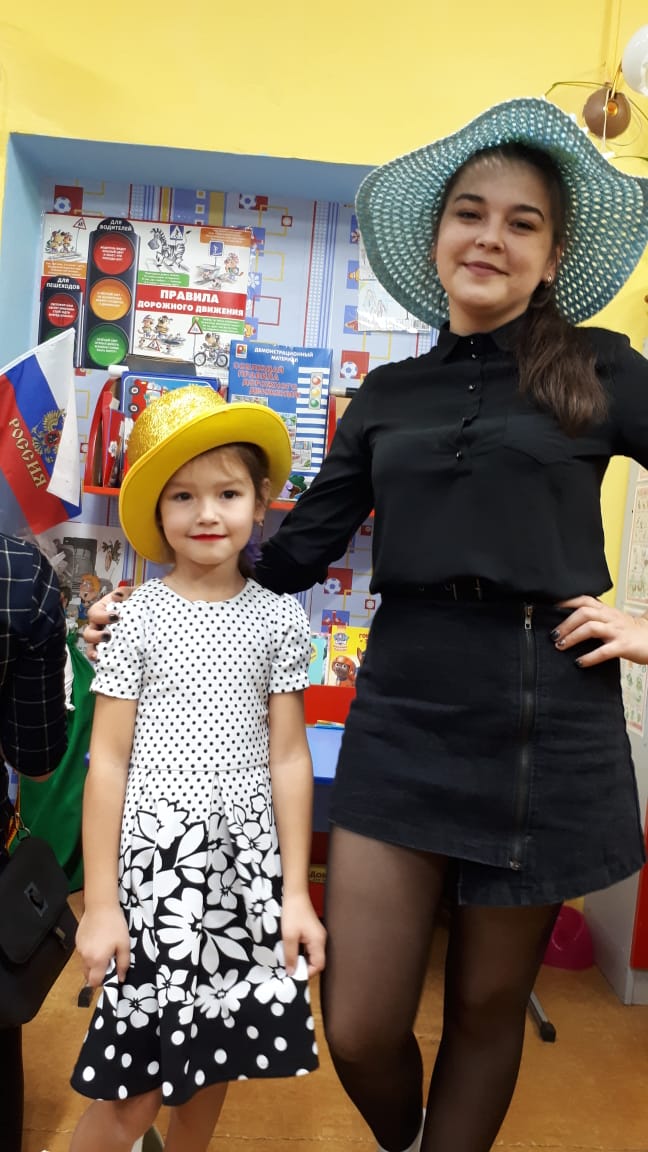 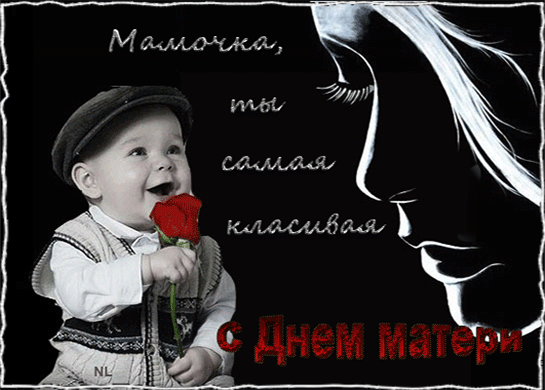 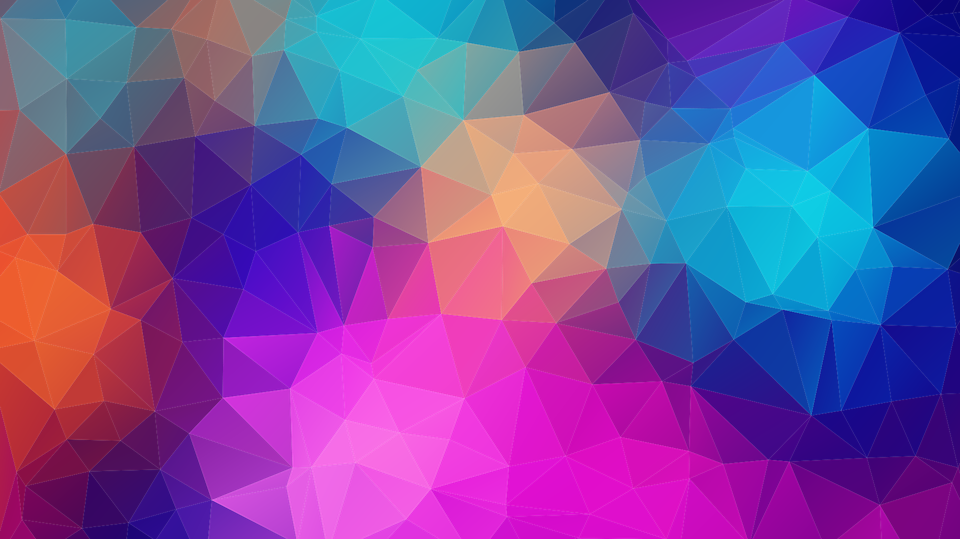 С праздником уважаемые мамы и бабушки!
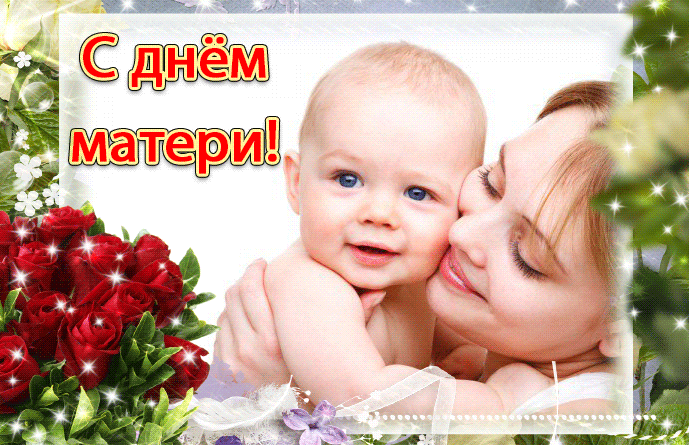